INTERVENCIÓN DIDÁCTICA-PEDAGÓGICA Y TRABAJO DOCENTE
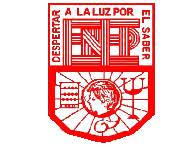 Tercer Semestre
6 horas    6.75 Créditos
LICENCIATURA EN EDUCACIÓN PREESCOLAR, PLAN 2022
TRAYECTO FORMATIVO: PRÁCTICA PROFESIONAL Y SABER PEDAGÓGICO
PROFRA MARIA ELENA VILLARREAL MARQUEZ
PROPÓSITO DEL CURSO: 

QUE EL ALUMNO NORMALISTA COMPRENDA LAS DIFERENCIAS Y CONVERGENCIAS ENTRE DIDÁCTICA Y PEDAGOGÍA, PROFUNDICE EN EL CONOCIMIENTO DEL TRABAJO DOCENTE IDENTIFICANDO LAS PRÁCTICAS EDUCATIVAS QUE SE REALIZAN EN EL JARDÍN DE NIÑOS Y SU RELACIÓN CON EL CONTEXTO SOCIAL Y SABERES DE LA COMUNIDAD; QUE AMPLÍE Y REDEFINA SUS CONOCIMIENTOS Y SABERES CON RESPECTO A LOS PROCESOS DE ENSEÑANZA Y APRENDIZAJE A PARTIR DE SU INTERVENCIÓN DIRECTA EN EL AULA, PARA AVANZAR EN EL DISEÑO DE ESTRATEGIAS DIDÁCTICAS DIVERSIFICADAS Y PROYECTOS INTEGRADORES QUE PERMITAN DAR SEGUIMIENTO A LA PROGRESIÓN DE LOS APRENDIZAJES DEL ALUMNADO A PARTIR DE LA EVALUACIÓN. PROMUEVE, ADEMÁS, LA RECUPERACIÓN DE EXPERIENCIAS PEDAGÓGICAS A TRAVÉS DEL DIARIO DEL PROFESOR Y EL RELATO, CON EL FIN DE DAR SENTIDO Y SIGNIFICADO A SU PRÁCTICA, ASÍ COMO A LA IDEA DE SER DOCENTE.
DOMINIOS DEL SABER: 
SABER , SABER HACER Y SABER SER
Planifica, desarrolla y evalúa la práctica docente de acuerdo con diferentes formas de organización de las escuelas (completas, multigrado) y gestiona ambientes de aprendizaje presenciales, híbridos y a distancia. 

Hace intervención educativa mediante el diseño, aplicación y evaluación de estrategias de enseñanza, didácticas, materiales y recursos educativos que consideran a la alumna, al alumno, en el centro del proceso educativo como protagonista de su aprendizaje. Hace investigación, produce saber desde la reflexión de la práctica docente y trabaja comunidades de aprendizaje para innovar continuamente la relación educativa, los procesos de enseñanza y de aprendizaje para contribuir en la mejora del sistema educativo. 

Tiene pensamiento reflexivo, crítico, creativo, sistémico y actúa con valores y principios que hacen al bien común promoviendo en sus relaciones la equidad de género, relaciones interculturales de diálogo y simetría, una vida saludable, la conciencia de cuidado activo de la naturaleza y el medio ambiente, el respeto a los derechos humanos, y la erradicación de toda forma de violencia como parte de la identidad docente.
PERFIL PROFESIONAL
Diseña, desarrolla y aplica planeaciones didácticas situadas, globalizadoras y pertinentes a su contexto de aplicación, desde una interculturalidad crítica, considerando los planes y programas de estudio vigentes. 


Evalúa su trabajo docente para intervenir en los diferentes ámbitos y momentos de la tarea educativa, con el propósito de transformar y mejorar de manera permanente los procesos de enseñanza y aprendizaje de los niños y las niñas de preescolar. 


Valora y aplica la investigación educativa como proceso complejo, continuo y crítico que permite reconocer los procesos de desarrollo, de enseñanza y aprendizaje, así como la realidad sociocultural de las niñas y los niños de preescolar, para hacer una intervención pertinente en situaciones educativas diversas, y aportar experiencias y reflexiones al campo de la educación preescolar.
CURSOS QUEANTECEDEN
Acercamiento a prácticas educativas y comunitarias

 Análisis de prácticas y contextos escolares.
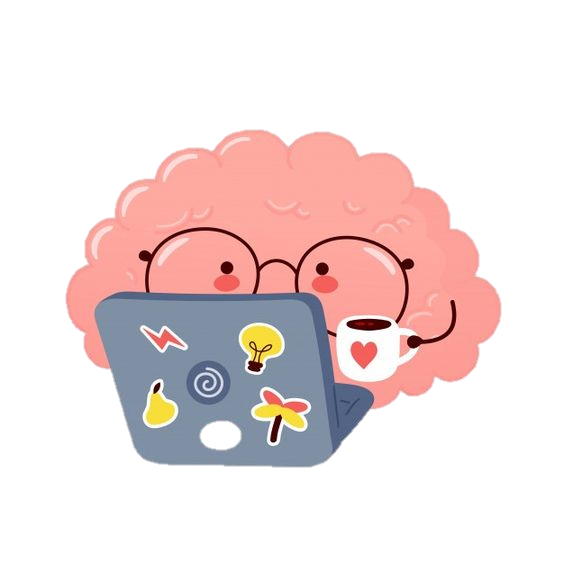 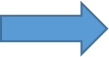 UNIDADES DEL CURSO
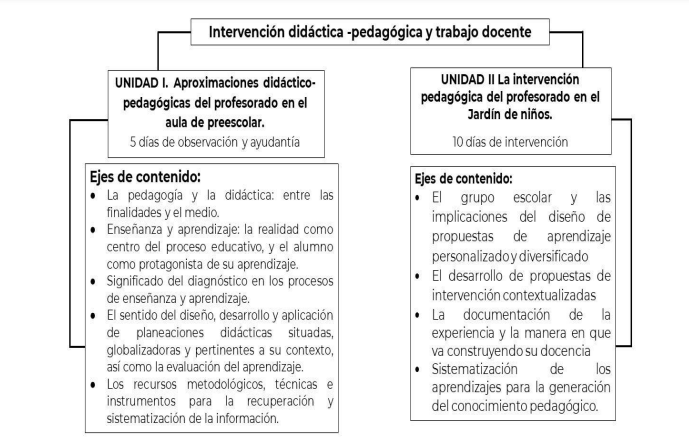 UNIDAD I

 APROXIMACIONES DIDÁCTICO-PEDAGÓGICAS DEL PROFESORADO EN EL AULA DE PREESCOLAR
Que el estudiantado comprenda las diferencias y convergencias entre didáctica y pedagogía, profundice en el conocimiento del trabajo docente identificando las prácticas de enseñanza.

Identifique el sentido del diseño y aplicación de planeaciones didácticas.

 Reflexione y analice de primera mano, la experiencia durante sus prácticas de ayudantía
Evidencias de aprendizaje 
 Unidad I
● Podcast

● Informe de la experiencia de ayudantía/
acompañamiento /intervención
UNIDAD II 
LA INTERVENCIÓN PEDAGÓGICA DEL PROFESORADO EN EL JARDÍN DE NIÑOS
Diseñará situaciones de aprendizaje para el grupo escolar

Desarrollar propuestas de intervención contextualizadas

Producirán relatos pedagógicos asociados a sus experiencias de intervención.
Evidencias de aprendizajeUnidad II
● Diseño de propuesta de intervención.(planeación)

● Informe de prácticas de intervención.
JORNADAS DE OBSERVACIÓN/AYUDANTÍA Y PRÁCTICA
DEL 15 AL 17 DE OCTUBRE 

OBSERVACIÒN/ INMERSIÒN / AYUDANTÌA
DEL 27 DE NOVIEMBRE AL 1 DE DICIEMBRE PRÁCTICA PROFESIONAL

DEL 4 AL 8 DE DICIEMBRE 
PRÁCTICA PROFESIONAL
CRITERIOS DE EVALUACIÓN
JORNADA DE PRÁCTICA
PLAN Y MATERIALES
Solicitar PDA
Del 15 al 17 de octubre

Realizar y revisar planeación
Del 4 al 8  de noviembre planeación 

Revisión materiales y caja de herramientas.
Del 11 al 22 de noviembre
PERIODO DE EVALUACIÓN
UNIDAD 1
Solicitar
Del 16 al 20 de septiembre
Revisar
Del 23  al 27 de septiembre
 Trabajo en plataforma
Del  30 de septiembre  al 4 de Octubre
UNIDAD 2

Solicitar
 Del 28 de Octubre 1 de Noviembre

Revisar
Del 4 al 8 de Noviembre

Trabajo en plataforma
Del 11 al 15 de Noviembre
EVIDENCIA INTEGRADORA


RELATO PEDÁGOGICO

Solicitar
Del 6 al 10 de Enero

Realizar 
Del 13 al 17 de Enero
REGLAMENTO

Buena actitud, disposición y respeto entre compañeras(os)y hacia el docente de la ENEP , será factor determinante para la aprobación del curso.

Si por alguna razón en los trabajos presentan plagio, la calificación será determinada por el docente del curso tomando en cuenta la situación.

El protocolo de atención de las alumnas en caso de alguna situación relacionada con el proceso educativo y de manera particular con algún docente deberá acudir primero con el maestro del curso, posteriormente con el departamento de prefectura en caso necesario a subdirección académica

Si reprueba cualquiera de los cursos será requisito entregar la evidencia integradora para tener derecho al examen extraordinario.
EL uso de celular en clase sólo estará permitido para actividades académicas y de emergencias  por cuestiones personales, el no respetar  esta norma tendrá como consecuencia recoger el distractor y entregarlo a enlace organizacional.

 La participación en clase deberá ser activa, el alumno deberá contar con conocimiento de los contenidos que se están abordando,  así como de las características de las  evidencias que se entregan.

En cuanto a los trabajos escritos  que se realicen en ENEP digital de no ser entregados en las fechas establecidas, a consideración del maestro del curso se podrán entregar y revisar con una calificación de 8 como  máximo , únicamente presentando al docente  justificante .
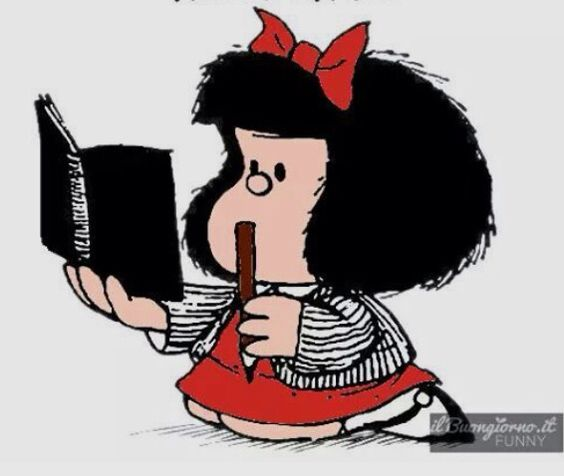 EXCELENTE INICIO DE CICLO ESCOLAR
“LO QUE ESCUCHO OLVIDO, LO QUE VEO RECUERDO 
Y LO QUE HAGO APRENDO Y COMPRENDO“
 
CONFUCIO
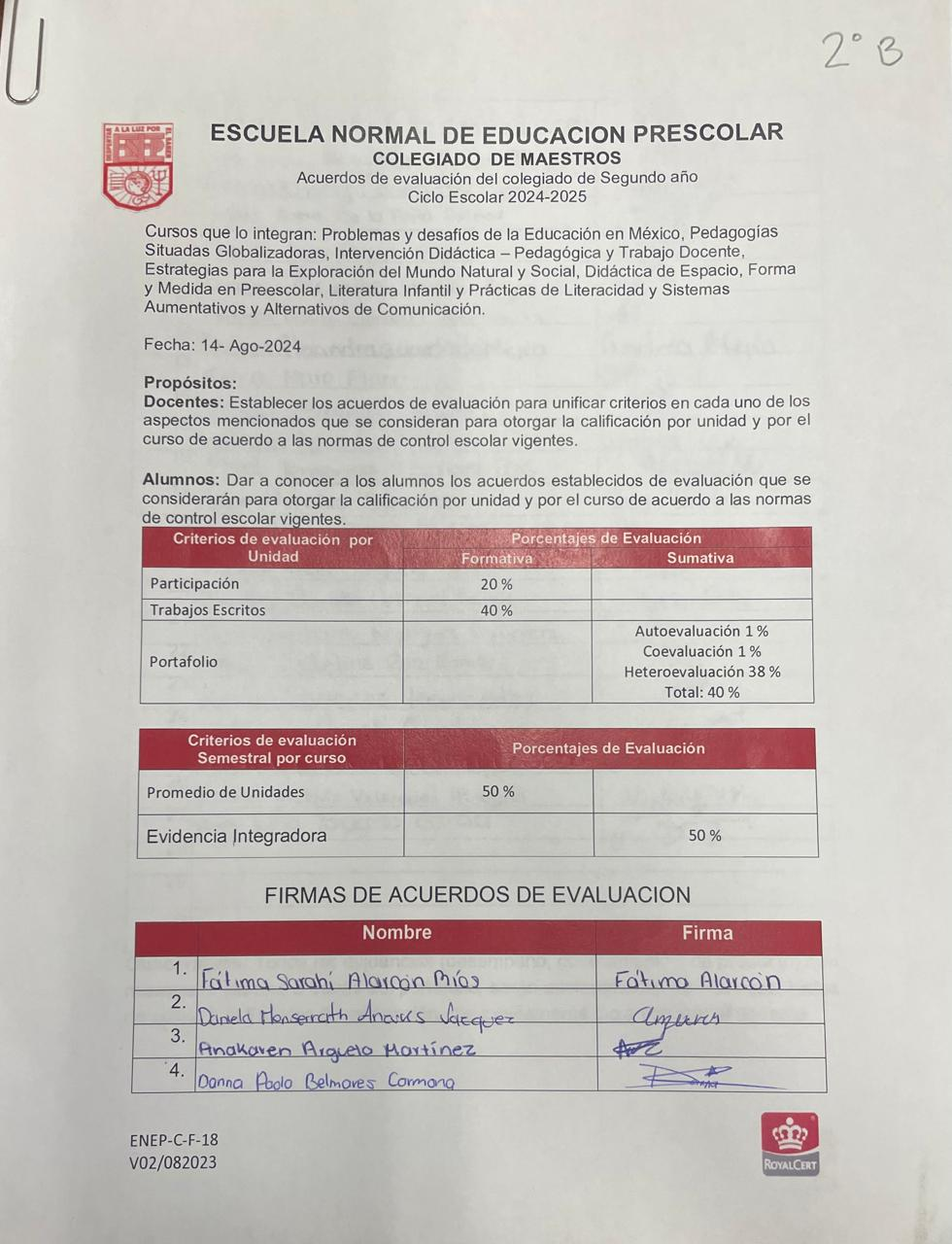 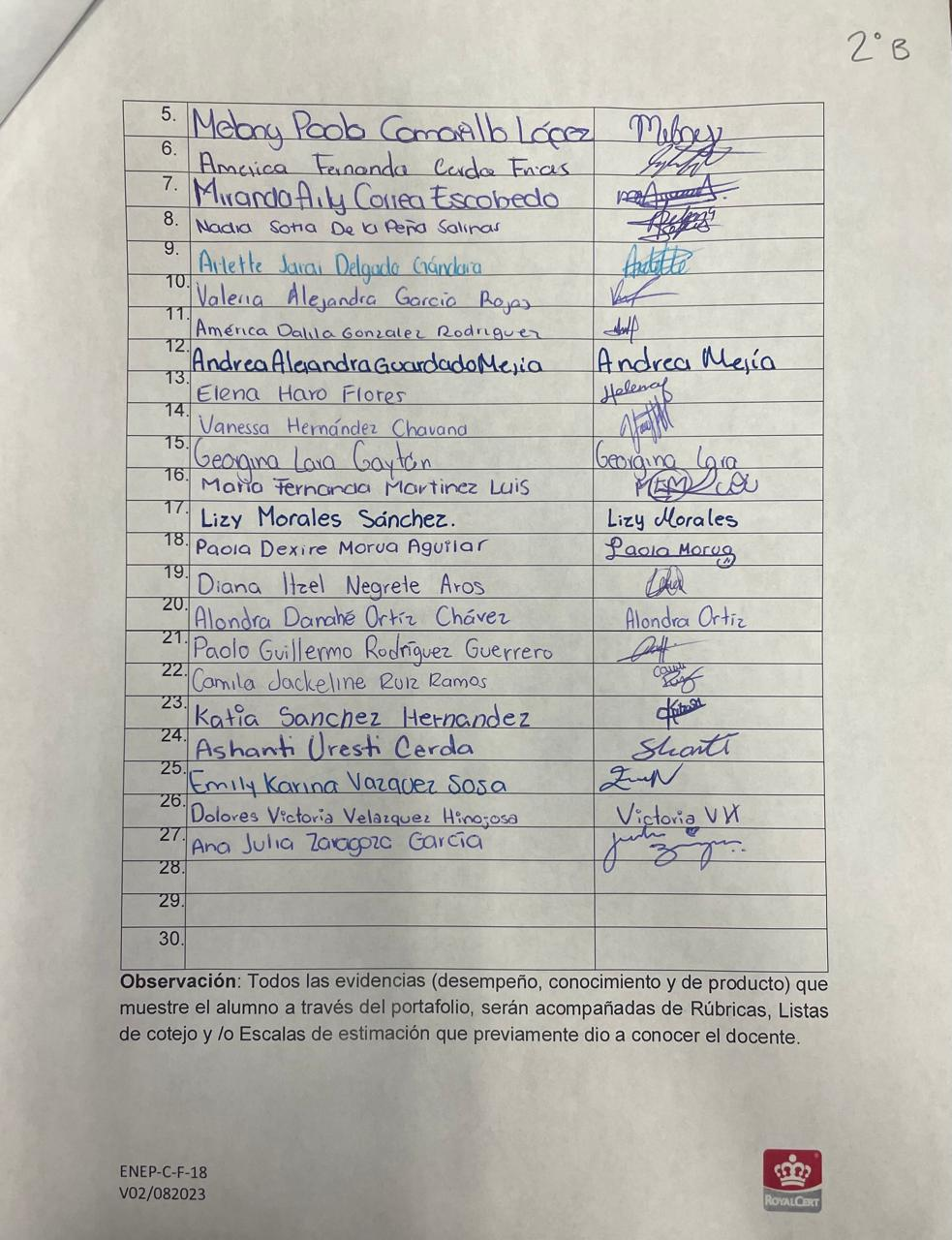